روش گام زمانی دوگانه در حلگرهای ناپایاسعید شیخیآبان 95
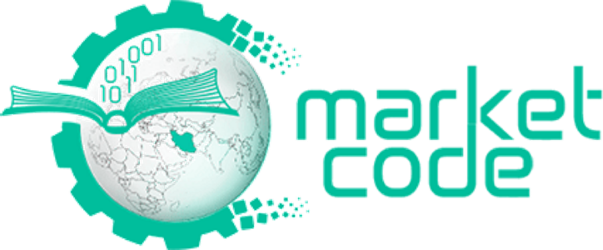 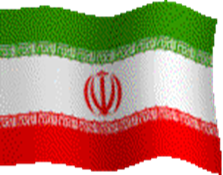 معادلات ناویر استوکس در حالت دوبعدی به شکل زیر می باشد:




با انتگرال گیری معادلات حاکم روی حجم کنترل یک دستگاه معادلات به شکل زیر  ایجاد می گردد:
گام زمانی
گام زمانی


اگر حل پایا مورد نظر باشد می‌توان از گام زمانی موضعی استفاده کرد یعنی هر سلول می‌تواند گام زمانی مربوط به خود را داشته باشد ولی در حل ناپایا باید گام زمانی تمام سلول‌ها یکسان و به شکل زیر باشد:
معادلات غیرلزج






در حل ناپایا           کوچکترین گام زمانی سلول هاست که این مقدار بسیار کوچک است. به این ترتیب یک گام زمانی مجازی بزرگتر به نام          در نظر گرفته می شود و معادله بالا طبق این گام زمانی بازنویسی می گردد:
طبق گسسته سازی مرتبه دو رو به عقب داریم:



با جایگذاری در رابطه قبل:
با انتگرال گیری زمانی طبق روش رانگ کوتا





بنابراین در هر گام زمانی با یک حل پایا روبرو هستیم . با اینکار می توان با یک گام زمانی مجازی بزرگتر در حالت ناپایا پیشروی کرد.
توانمندیهای کُد
شبکه بی سازمان
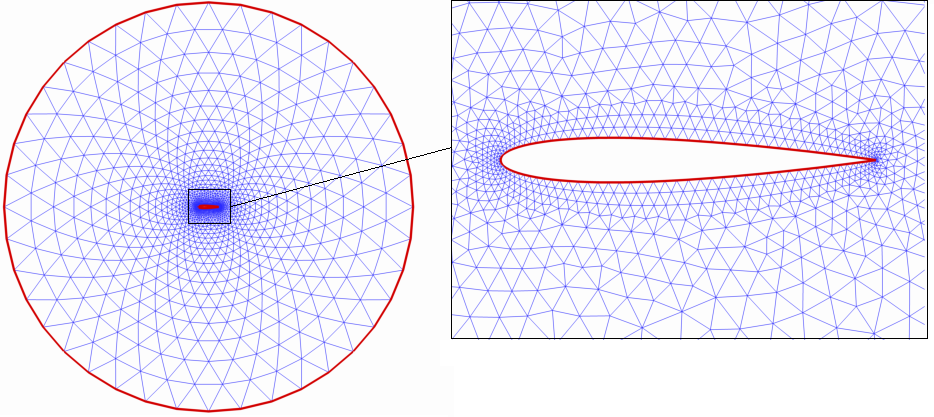 توانمندیهای کُد
جریان ناپایا  با ماخ مختلف روی ایرفویل
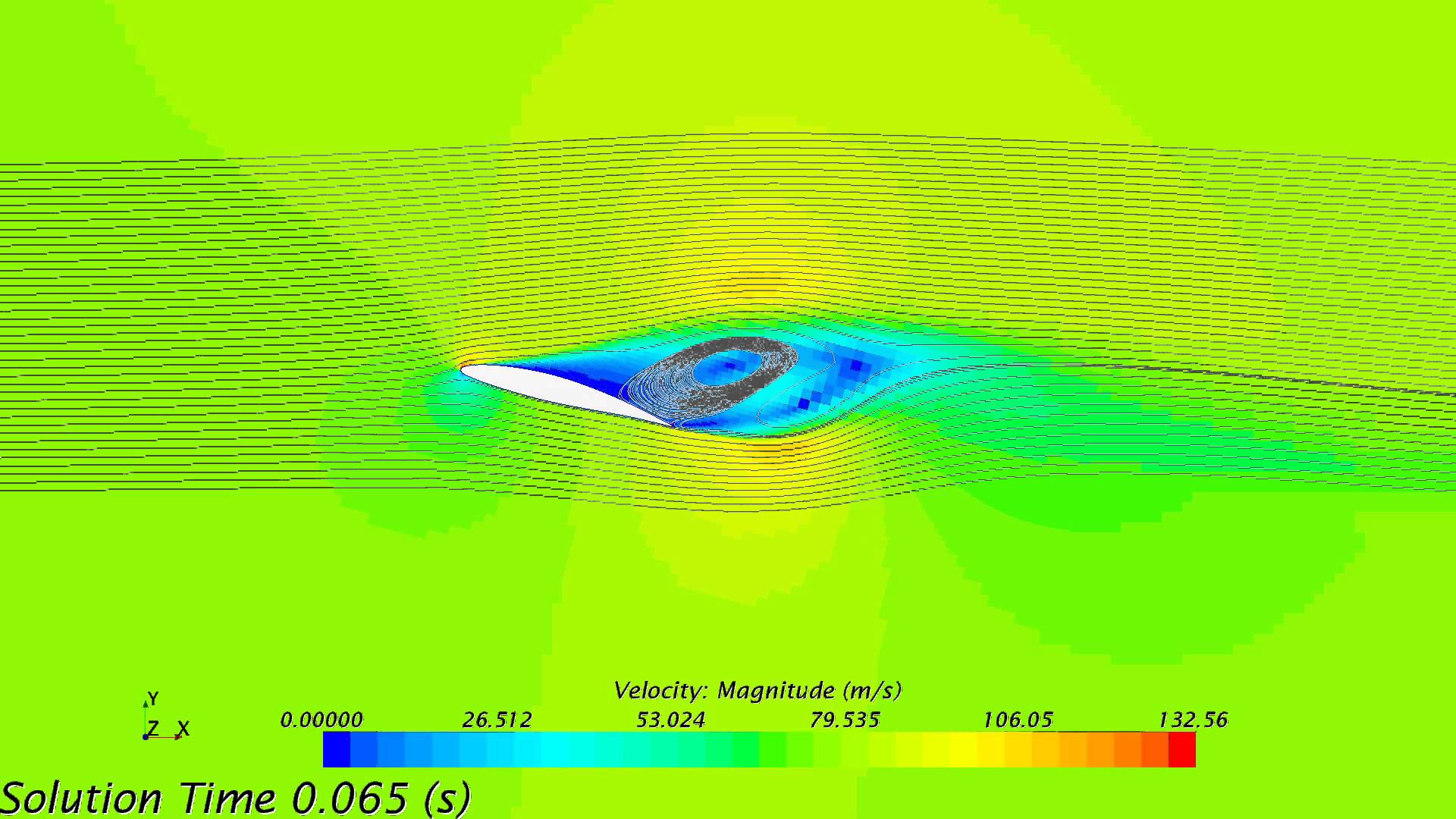 آنچه در این کد خواهید آموخت
1- نحوه پیاده سازی یک حلگر جریان ناپایا
2- چگونگی پیاده سازی روش گام زمانی دوگانه برای گسسته سازی زمانی معادلات جریان ناپایا 
3- اعمال تنظیمات لازم برای حل یک جریان ناپایا
نکات و الزامات
1- این  برنامه در تمام کامپایلرهای  Fortran 95قابل اجرا است.
2- خروجی ها در همه نسخه های Tecplot قابل مشاهده است.
3- آشنایی اولیه با CFD و مفاهیم جریان ناپایا و روش های گسسته سازی زمانی مانند روش رانگ کوتا
 4- آشنایی با Finite  Volume Methods
5- آشنایی با زبان  Fortran
نتایج

مسئله مورد بررسی
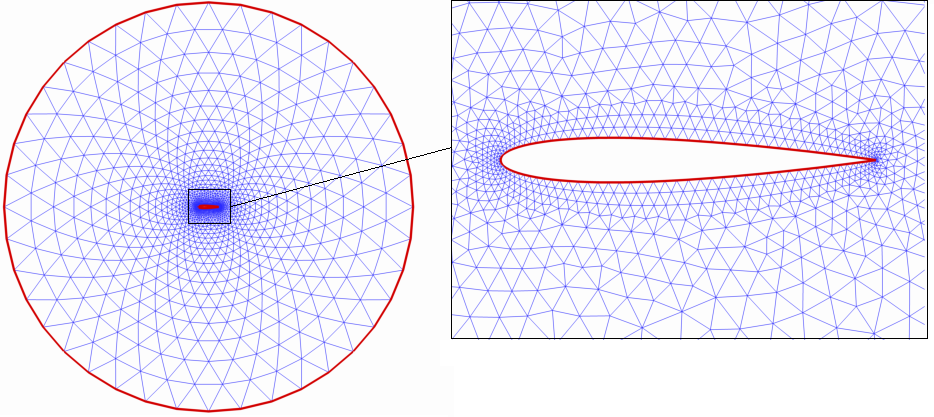 جریان زیرصوت با ماخ 0/5
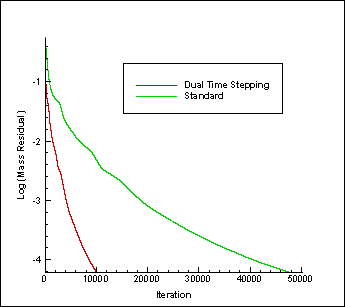 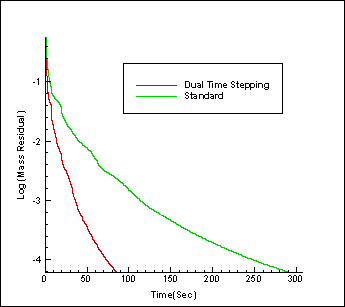 جریان زیرصوت با ماخ 0/5
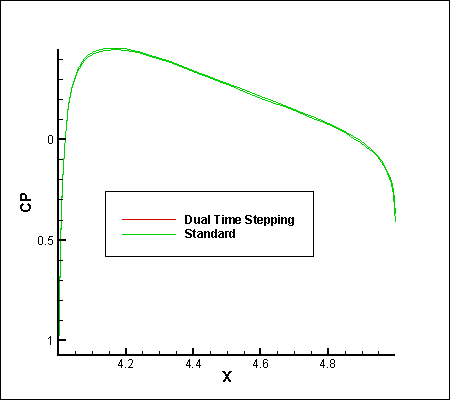 جریان گذرصوت با ماخ 0/85 و زاویه حمله 1
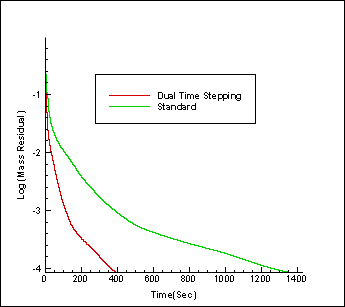 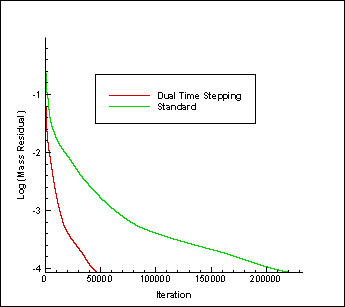 جریان گذرصوت با ماخ 0/85 و زاویه حمله 1
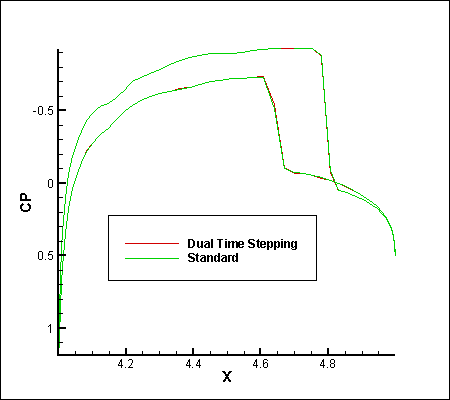 جریان گذرصوت با ماخ 1/2 و زاویه حمله 7
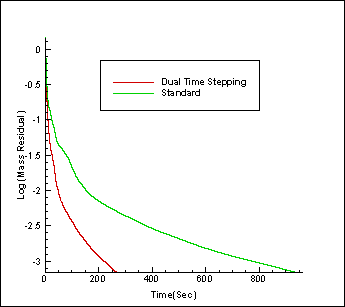 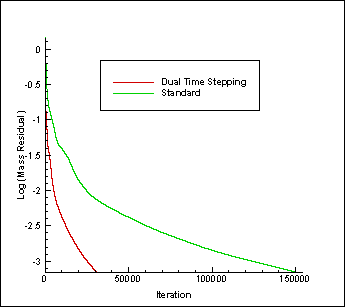 جریان گذرصوت با ماخ 1/2 و زاویه حمله 7
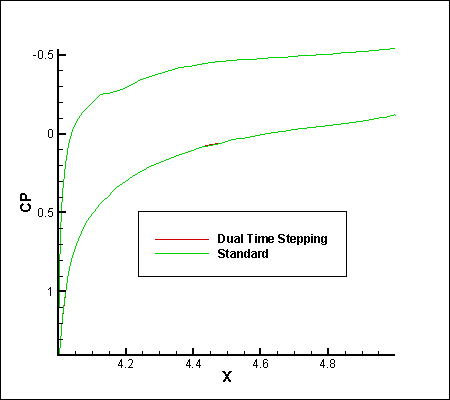 با تشکر 
           از 
                 توجه شما
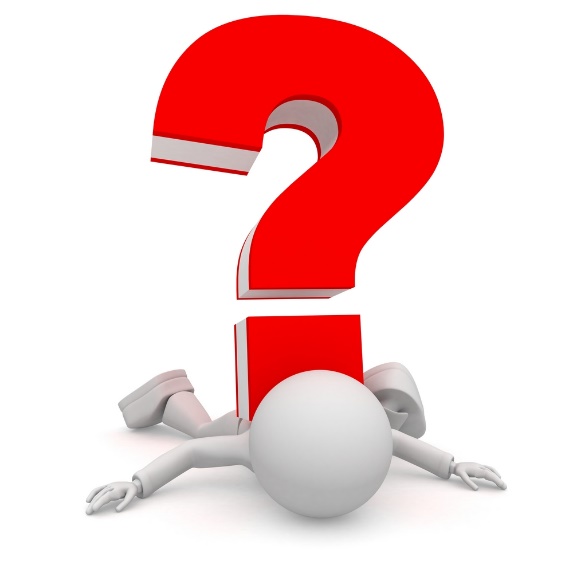